Scholarship Methods
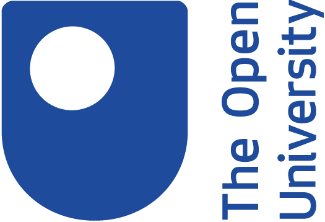 Part 2 – Conducting interviews and running focus groups
Trevor Collins, Diane Ford and Rachel Redford
Tuesday, 17th December 2019
CMR 11 or via Skype for Business
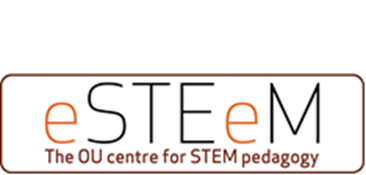 Welcome and introductions
Welcome
House keeping
Toilets
Fire alarms
Introductions
You, your scholarship interests and what you want from this session
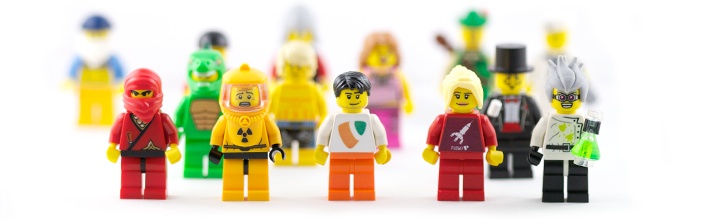 Tuesday, 17th December 2019
eSTEeM - Scholarship Methods 2 - Interviews and Focus Groups
2
Overview - interviews and focus groups
Introductions: You and your interests
Context: Scholarship of Teaching and Learning
Background: Research approaches
Methods: Interviews and focus groups
Interview types
Planning details and data
Designing questions
Focus group preparation
Recruitment and logistics
Moderators roles: beginning, during and ending
Tuesday, 17th December 2019
eSTEeM - Scholarship Methods 2 - Interviews and Focus Groups
3
Scholarship of Teaching and Learning
Scholarship refers to a set of activities which lead to evidence-informed innovation that will enhance teaching and learning for the benefit of students.
Scholarship of Teaching and Learning (SoTL) is important in three respects:
For students allowing us to systematically evaluate our teaching to improve the quality of student learning.
For academic disciplines and institutions ensuring that we base innovation and future development on robust evaluation enabling our teaching and learning to be recognised externally for its excellence and impact.
For practitioners allowing staff to develop their professional practice in the field of teaching and learning.
Tuesday, 17th December 2019
eSTEeM - Scholarship Methods 2 - Interviews and Focus Groups
4
Background: Research approaches
Quantitative research: “An approach for testing objective theories by examining the relationships between variables. … building in protections against bias, controlling for alternative or counterfactual explanations, and being able to generalize and replicate the findings.”
Qualitative research: “An approach for exploring and understanding the meaning individuals and groups ascribe to a social or human problem. … focus on individual meaning and the importance of reporting the complexity of the situation.”
Mixed methods research: “An approach to inquiry involving collecting both quantitative and qualitative data, integrating the two forms of data … the integration of qualitative and quantitative data yields additional insight beyond the information provided by either the quantitative or qualitative data alone.”
Quotations taken from (Creswell and Creswell, 2018)
Tuesday, 17th December 2019
eSTEeM - Scholarship Methods 2 - Interviews and Focus Groups
5
Focusing a study
Your choice of methods determined by your…
Research questions
Preferences and skills
Underlying philosophy of research
Figure taken from (Creswell and Poth, 2018)
Tuesday, 17th December 2019
eSTEeM - Scholarship Methods 2 - Interviews and Focus Groups
6
Philosophical worldviews
Postpositivism: causes (probably) determine effects or outcomes
Constructivism: individuals develop subjective meaning of their experiences – meanings are varied and multiple (complexity of views)
Transformative: research intertwined with politics and political change 
Pragmatism: a concern with applications and solutions to problems
Tuesday, 17th December 2019
eSTEeM - Scholarship Methods 2 - Interviews and Focus Groups
7
Research designs
A continuum of research approaches from quantitative (numbers) to qualitative (words) with mixed methods (numbers and words) in the middle
Tuesday, 17th December 2019
eSTEeM - Scholarship Methods 2 - Interviews and Focus Groups
8
Research methods
The specific forms of data collection, analysis and interpretation
Tuesday, 17th December 2019
eSTEeM - Scholarship Methods 2 - Interviews and Focus Groups
9
Example research scenarios
Quantitative approach
Postpositivist worldview, experimental design, and pre-test and post-test measures of attitudes (tests a theory by specifying a hypothesis and collecting data to support or refute it) 
Qualitative approach
Constructivist worldview, ethnographic design, and observation of behaviour (establish the meaning of a phenomenon from the views of the participants)
Qualitative approach
Transformative worldview, narrative design, and open-ended interviewing (examine an issue related to oppression of individuals – individuals interviewed to determine their experiences)
Mixed methods approach
Pragmatic worldview, collection of quantitative and qualitative data sequentially (survey followed by open-ended interviews)
Tuesday, 17th December 2019
eSTEeM - Scholarship Methods 2 - Interviews and Focus Groups
10
Interviews and focus groups
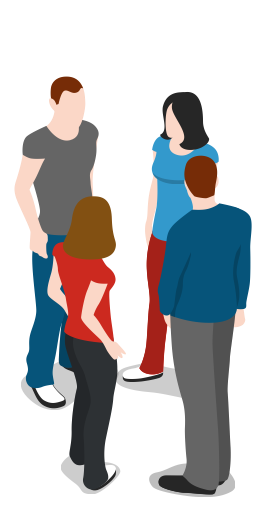 Interviews
Allow for in-depth discussion with an individual 
Easy to schedule
More suitable for sensitive topics
More time consuming than focus groups
Reactive effects (influence of the interviewer)
Focus groups
Allows for group discussion, interaction
Need to coordinate and manage multiple participants 
More efficient than interviews (collect data from multiple people) 
Subject to group dynamics (group effect)
Less anonymous (sensitive topics)
Tuesday, 17th December 2019
eSTEeM - Scholarship Methods 2 - Interviews and Focus Groups
11
Interview types
Face-to-face
Synchronous time and place 
Pick up on non-verbal cues 
Phone, Skype, text-chat
Synchronous time, asynchronous place 
Wider reach in terms of recruiting participants 
Email
Asynchronous time, asynchronous place 
Allows participants to consider their answers before responding
Tuesday, 17th December 2019
eSTEeM - Scholarship Methods 2 - Interviews and Focus Groups
12
Details to consider
Length of session 
Interviews: 30 mins to 1 hour 
Focus groups: 1 to 2 hours 
Number of participants
Concept of ‘saturation’: where additional numbers don’t provide any additional insights
Rough estimate (for homogenous groups)
Interviews: 10 to 15 participants 
Focus groups (f-t-f): 6 to 10 participants
Focus groups (online): 4 to 8 participants
Participants will drop out at the last minute
Tuesday, 17th December 2019
eSTEeM - Scholarship Methods 2 - Interviews and Focus Groups
13
Data to collect
Note taking 
Can be difficult to write notes and listen
Useful to have an assigned note-taker in a focus group 
Recordings 
Audio recorders 
Video cameras 
In-built function (Skype or Adobe Connect)
Will require transcription (10 mins recording takes 30 mins to transcribe)
Chat logs and emails
Tuesday, 17th December 2019
eSTEeM - Scholarship Methods 2 - Interviews and Focus Groups
14
Designing questions
Structured, semi-structured and unstructured
General advice
Questions should relate to the project’s aim 
Keep them simple and short 
Avoid the use of jargon (e.g. unfamiliar acronyms, specialist terminology) 
Don’t have too many questions (keep in mind how long the session will be)
Pilot and refine your questions
Things to avoid
Multiple questions (e.g. ‘How did you allocate the students to role play partners, prepare them for the exercise and ensure all students understood what was required of them?’)
Leading questions (e.g. ‘Please explain the value of the role play exercise in helping the students to develop their patient care skills’ 
Yes or no questions e.g. ‘Did you talk to your students about the exercise?’
Tuesday, 17th December 2019
eSTEeM - Scholarship Methods 2 - Interviews and Focus Groups
15
Types of questions
Pre-determined questions
Identify potential questions in advance
Open-ended questions 
What did you think of the …? 
How did you feel about the …? 
What do you like best about …? 
‘Think back’ questions 
Take people back to an experience and not forward to the future
Activity
Consider a scholarship project you are working on (or plan to work on) 
Work in pairs to create a few main questions that you could ask them (including some prompts and follow-up questions)
Try out pre-determined, open-ended and ‘think back’ questions
What would you expect them to say? What would these answers tell you?
Tuesday, 17th December 2019
eSTEeM - Scholarship Methods 2 - Interviews and Focus Groups
16
Focus groups
Before the focus group
Design, recruitment, logistics
During the focus group
Structure, being a skillful moderator
After the focus group
Transcription, analysis, reporting
Tuesday, 17th December 2019
eSTEeM - Scholarship Methods 2 - Interviews and Focus Groups
17
Focus group preparation
Before the session
Online versus face-to-face
How many sessions will be conducted?
How many participants should be recruited?
Logistics: arranging the location, room, equipment, drinks/snacks?
How to prepare yourself skillfully as a moderator?
What will you ask? Prepare the questions
How many participants?
Preferred number of carefully selected similar types of focus group participants is 6 to 8 (Krueger, 2002)
Max. 10 people is suggested per session (Morgan, 1996; Krueger, 2002)
If online have less: 4 to 6
How many focus groups? 
Preferably more than one
Rule of thumb is 4 to 6 focus groups (Morgan, 1996)
Tuesday, 17th December 2019
eSTEeM - Scholarship Methods 2 - Interviews and Focus Groups
18
Recruiting participants
Homogenous (same) or heterogeneous (different) groups
Participants could be as homogeneous as possible by age, sex, marital status, socioeconomic status, location, etc.
Homogeneous groups tend to be more willing to share their feelings (e.g. women only groups)
Could have multiple focus groups with different set of homogenous groups (ideal if focus groups is the only method)
Heterogeneous groups may be ideal if you don’t plan to have several focus groups and use it in combination with other methods
Heterogeneous groups may spark more ideas, and you would collect different points of views in one go
Tuesday, 17th December 2019
eSTEeM - Scholarship Methods 2 - Interviews and Focus Groups
19
Logistics
Location of the focus group session should be comfortable
Face-to-face: Need to arrange a large enough room with participants preferably seated in a circle to encourage interaction
Online (e.g. Skype or Adobe Connect)
Wider recruitment reach (no need for traveling)
Quality playback, equipment for recording
Drinks, snacks and comfort breaks
Tuesday, 17th December 2019
eSTEeM - Scholarship Methods 2 - Interviews and Focus Groups
20
Moderator(s)
Lead and assistant moderator(s)
sessions are moderated by the researcher who runs the discussions 
and an assistant moderator who will not participate in the discussion but arrange logistics such as helping with the equipment, refreshments, arranging the room, recording the session, etc. (Krueger, 2002).
Most importantly – the assistant moderator can take notes
Tuesday, 17th December 2019
eSTEeM - Scholarship Methods 2 - Interviews and Focus Groups
21
Beginning
Welcome
Introduce yourselves
Overview
Topic is …
Will be used to inform …
You were selected because …
Ground rules 
No wrong answers, just different views
No need to agree with others, etc.
Tape/video recording
Opening question
Tuesday, 17th December 2019
eSTEeM - Scholarship Methods 2 - Interviews and Focus Groups
22
During - the dos and don'ts
Do listen for inconsistent, vague and cryptic comments and probe for understanding
“Would you explain further?”
“Would you give an example?” 
“I don't understand.”
Control your reactions to participants and avoid head nodding, affirmative hmms, short verbal responses: “that's good”, “excellent”
Don’t lead the participants or impose your thoughts (and lose the participants who might not agree with you)
Ensure everyone has chance to participate – manage dominant talkers and encourage shy participants
Tuesday, 17th December 2019
eSTEeM - Scholarship Methods 2 - Interviews and Focus Groups
23
Ending
Consider asking each participant a final preference question
Offer a summary and seek confirmation
Three Step Conclusion:
Summarise with confirmation
Review purpose and ask if anything has been missed
Thanks and dismissal
Follow-up activity – Richard Krueger’s video tutorial
https://youtu.be/xjHZsEcSqwo
Tuesday, 17th December 2019
eSTEeM - Scholarship Methods 2 - Interviews and Focus Groups
24
Overview - interviews and focus groups
Introductions: You and your interests
Context: Scholarship of Teaching and Learning
Background: Research approaches
Methods: Interviews and focus groups
Interview types
Planning details and data
Designing questions
Focus group preparation
Recruitment and logistics
Moderators roles: beginning, during and ending
Tuesday, 17th December 2019
eSTEeM - Scholarship Methods 2 - Interviews and Focus Groups
25
Bibliography
Creswell, J.W. and Creswell, J.D. (2018). Research Design: Qualitative, Quantitative, and Mixed Methods Approaches. 5th Edition. Sage Publishing ISBN: 978-1-5063-8676-8
Creswell, J.W. and Poth, C.N. (2018). Qualitative Inquiry and Research Design (International Student Edition). 4th Edition (14 May 2017). Sage Publishing ISBN: 978-1-5063-6117-8
Hamilton, R. J., & Bowers, B. J. (2006). Internet Recruitment and E-Mail Interviews in Qualitative Studies. Qualitative Health Research, 16(6), 821-835. https://doi.org/10.1177/1049732306287599 
Richard A. Krueger, R.A. and Mary Anne Casey, M.A. (2015). Focus Group: A Practical Guide for Applied Research. 5th Edition. Sage Publishing ISBN: 978-1-4833-6524-4 https://richardakrueger.com/focus-group-interviewing/
Morgan, D.L. (1996). Focus Groups. Annual Review of Sociology, 22(1), 129-152. https://doi.org/10.1146/annurev.soc.22.1.129
Tuesday, 17th December 2019
eSTEeM - Scholarship Methods 2 - Interviews and Focus Groups
26